オープンデータ流通推進コンソーシアムデータガバナンス委員会報告
データガバナンス委員会　主査
一橋大学大学院国際企業戦略科　教授
井上由里子
1
委員会の目的と構成員
目的
公的機関の保有する情報の利活用を推進するため、
　その公開の条件や利用条件のあり方についての検討し、
　法制度面の環境整備を図る。

構成員
井上　由里子 （一橋大学大学院　国際企業戦略研究科教授）
沢田　登志子 （一般社団法人ECネットワーク 理事）
友岡　史仁　  （日本大学 法学部准教授）
野口　祐子　  （森・濱田松本法律事務所　弁護士）
森　亮二　　   （英知法律事務所　弁護士）
2
既に公開されている多種多様な情報
3
利用者の声
4
既存の利用規約の例（統計情報：統計局ＨＰ）
著作権について
当ホームページに掲載されている解説文、図等の情報は著作権の対象となっています。また、ホームページ全体も編集著作物として、著作権の対象となっています。これらの著作権の対象となっている当ホームページの全部または一部は、著作権法及び国際条約により保護されています。
なお、当ホームページの一部を引用・転載する場合は、著作権法上認められた行為として出所を明示することにより行うことが出来ます。
商用目的で複製する場合は、予め総務省(stat_webmaster@soumu.go.jp)までご連絡ください。
また、当ホームページの全部又は一部について、総務省に無断で改変を行うことはできません。

引用・転載について
当ホームページの一部（ホームページからダウンロードできるエクセルファイル、PDFファイル等を含む。）を引用・転載する場合には、出典（府省名、統計調査名等）の表記をお願いします。
（例１：調査結果やその解説文を引用する場合）
資料：総務省「○○調査」
総務省「○○調査」より
「○○調査」（総務省統計局）より
総務省が○月○日に発表した○○調査によると・・・　　　など
引用・転載された場合はお手数ですが、総務省(stat_webmaster@soumu.go.jp)までご連絡ください。 ご連絡いただいた情報は、統計局・政策統括官・統計研修所においてよりよい情報提供を行うために活用させていただきます。ご協力お願いします。

免責事項
当ホームページに記載されている情報の正確さについては万全を期しておりますが、総務省は利用者が当ホームページの情報を用いて行う一切の行為について、何ら責任を負うものではありません。
5
利用条件に関する諸課題
6
諸外国の動向
パブリックライセンスによる標準化
Creative Commons
        (オーストラリア・ニュージーランド・ドイツ等）
Open Government License　（英国）
Open License　（フランス）
	
ｃｆ．米国：著作権法上、連邦政府の著作物に権利なし
①利用者の使いやすさ
	複数の利用規約が乱立しない、利用条件のわかりやすさ
	多くは、出所表示させすれば改変利用・商用利用が自由、無償が原則
　　　　他のライセンスとの互換性、ライセンスの機械可読性.
②提供のしやすさ
	ライセンスのつけやすさ（わかりやすさ、手間の少なさ）
	提供元の要望を反映できるオプションあり（利用制限、課金）
	無保証・免責事項が入っている
7
標準ライセンスの例
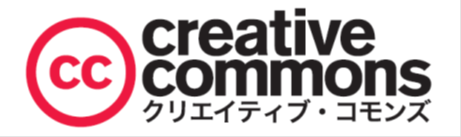 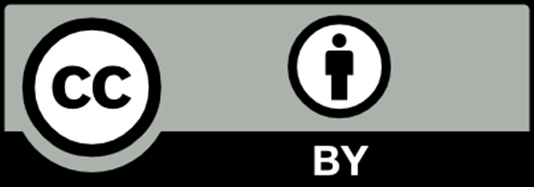 8
提供機関向けの手引書の整備（ＮＺ）
NZGOAL framework
(New Zealand  Government Open Access and Licensing)
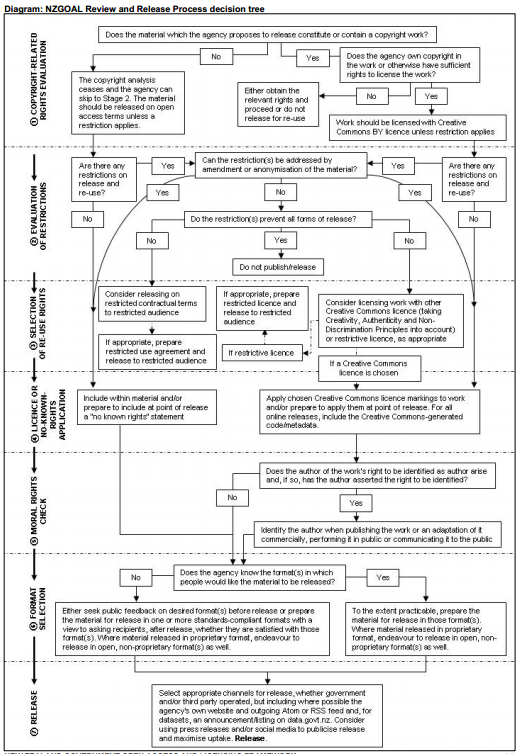 9
委員会での今年度の検討（１）
国の保有する既公表情報からはじめる　⇒類型化
◆著作権が確実にある文章や写真等からなる情報
　 想定される利用は、引用等が中心となるもの
　　　     　　　
　　　　　　　ex.情報通信白書
　　　　　　　      紙版、PDF版、電子書籍版（EPUB）、HTML版がある
　　　　　　　      データについてはxlsで公開
　　　　　　　
◆著作権のない事実データからなる情報
　　   主としてデータの加工による利用が想定されるもの
     　    ex. 統計情報（http://www.stat.go.jpにおいてxlsで公開)

	　　
◆著作権としてグレーゾーン、二次利用の態様も多様、　
　　　 さらに二次利用等に関する個別法等の存在するもの
	 ex.電子国土基本図（http://portal.cyberjapan.jp/index.htm）　　　　　　　　　　
　　　　　　　二次利用等については測量法上の承認が必要
10
委員会での今年度の検討（２）
権利関係・法律関係等の前提条件の整理
著作物性の有無の確認
権利集約方法の検討　（作成時に契約書に盛り込む事項等）
個別法による制約の有無の検討

ベースとなる標準規約の検討
標準規約に定めるべき事項　（利用条件、免責事項、表示方法等）
既存の標準ライセンスの比較
推奨するライセンスの選定

標準規約に付加すべき個別事項の検討　　
権利が集約できていない場合の表示のあり方
個別法の制約がある場合に、どのように規約に反映するか
　　　ex.　気象データ： 気象業務法（予報業務の許可制）
　　　　　 地図情報　：測量法（二次利用の承認制）
対価設定
　　　無償（or限界費用）をベースとしつつ、情報によっては有償とする可能性の検討
11
来年度以降の課題
公開可能ではあるが、現時点で何らかの理由で公開されていない情報の公開・二次利用を促進するための方策の検討

地方公共団体、独立行政法人等、国以外の公的機関の保有する情報、さらには、その他の公共性の高い情報の二次利用の促進に検討の範囲を拡げる
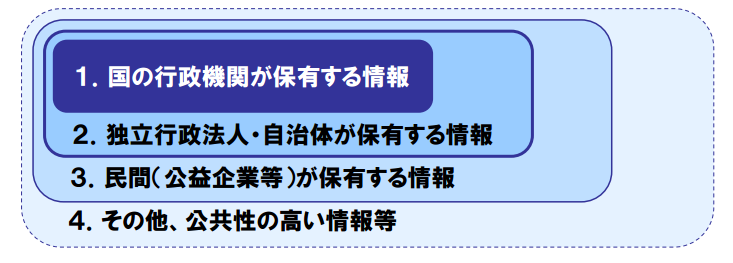 12
委員会開催状況
委員会は以下の日程で実施
13
ご清聴ありがとうございました
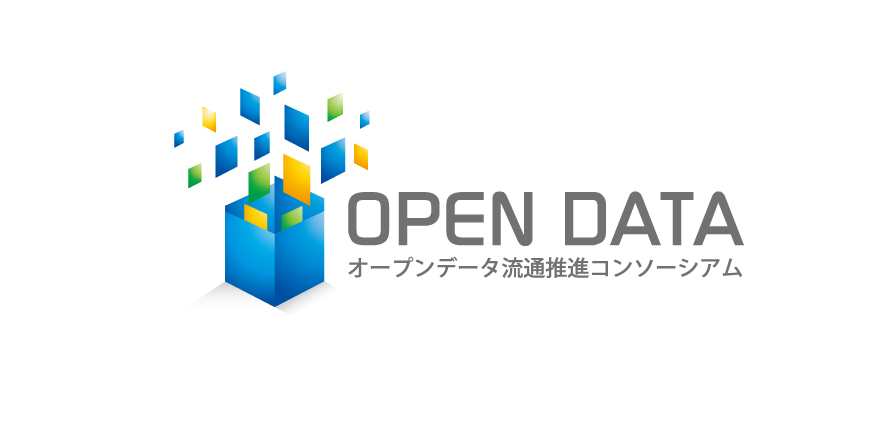 14